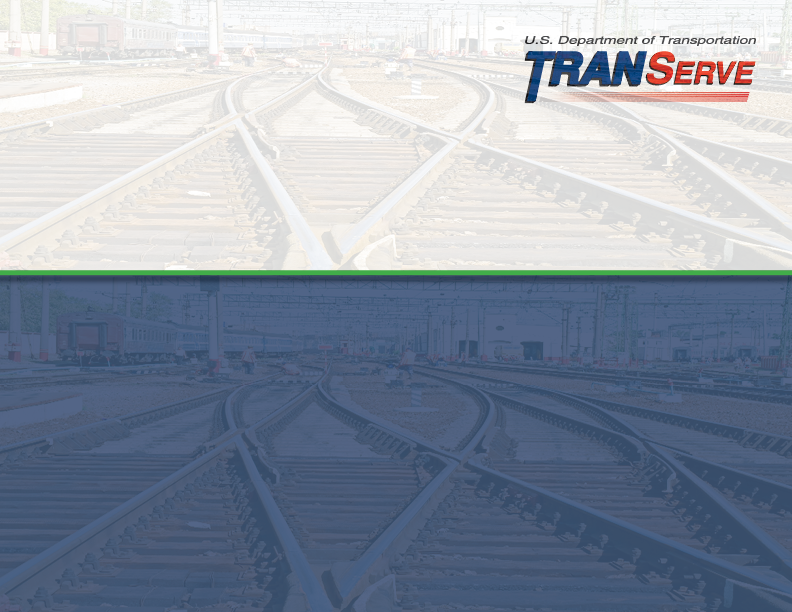 Gulf Coast Ecosystem Restoration Council Transit Benefit Program
Integrity Awareness
 Training
Last updated January 29, 2017
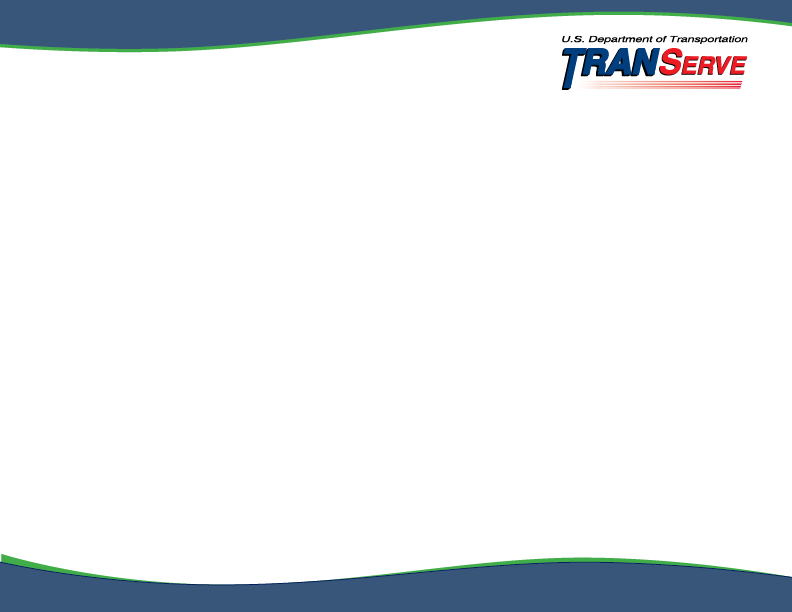 Topics
Program Overview
Background 
TRANServe Role
Employee Role
Website Answers
Legal Implications
Understanding the Certification Statement
Knowledge Checks
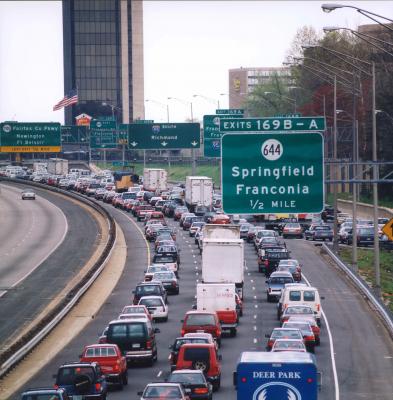 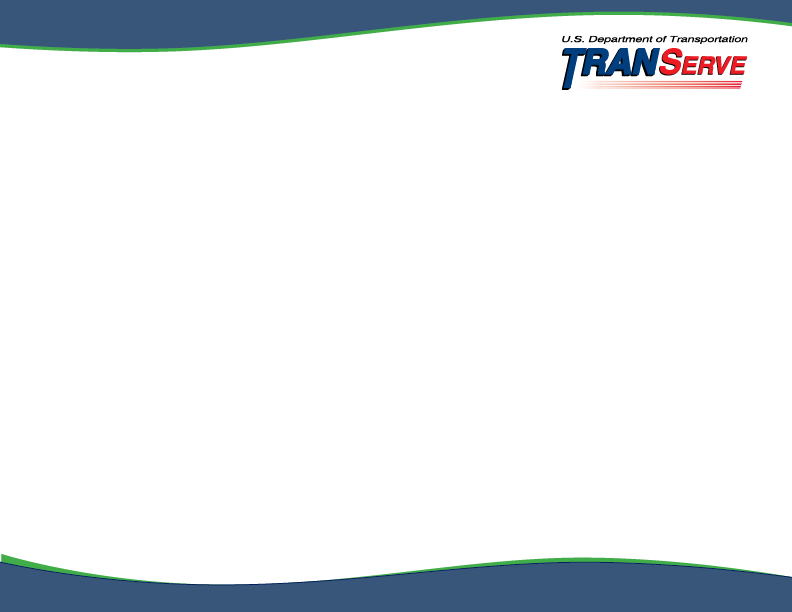 Program Overview
Transit Benefit Program:
Protects Nation’s Infrastructure
Reduces air pollution & traffic congestion
Increases use of mass transit
Studies show traffic congestion:
 Wastes 1.9 billion gallons of gas 
Costs  over $100 billion in wasted fuel & lost time
Reduced commutes save individuals $200 monthly
Tax-free subsidy for actual costs of transportation
Up to the maximum set by the IRS statutory limit
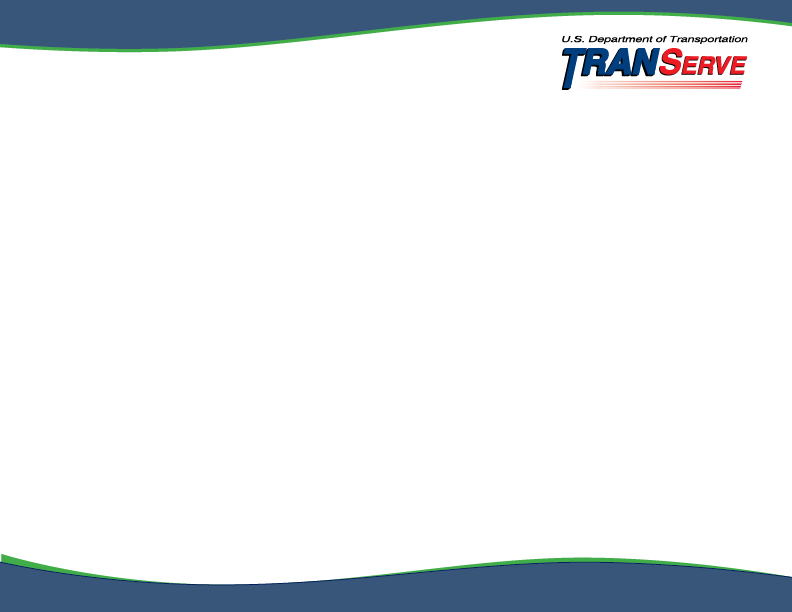 Background
Program History
1991 - Federal Transit Administration Program Pilot
1993 - Clean Air Act
2000 – E.O. 13150 Federal Workforce Transportation 
2005 - SAFETEA-LU

Eligibility
All federal employees working in full or part time paid status
All federal interns and volunteers working in a non paid status
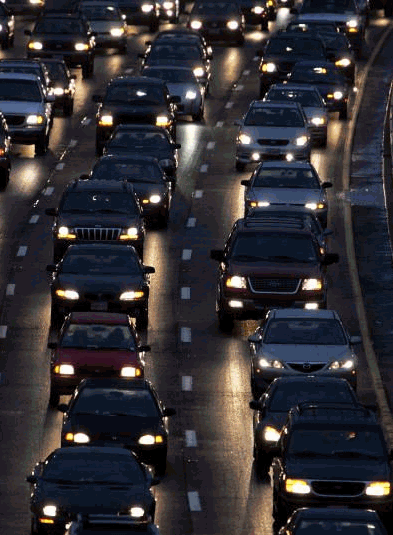 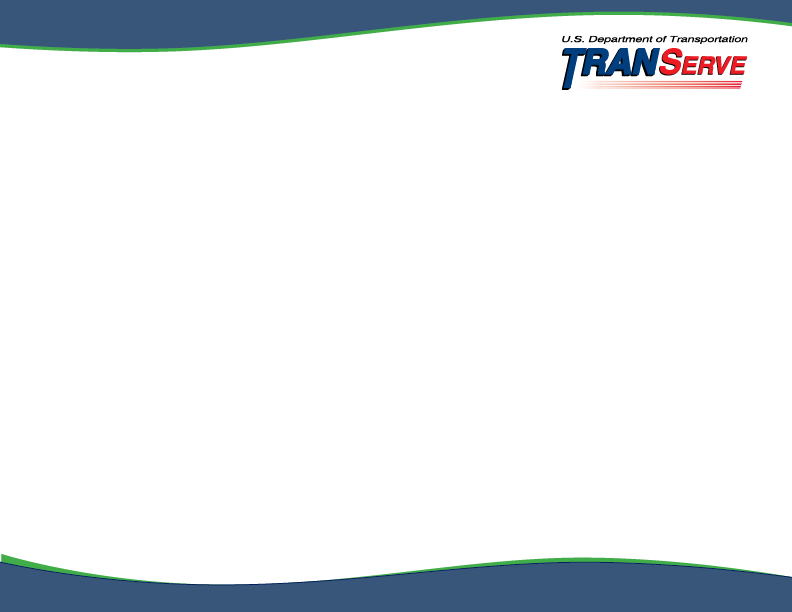 Mass Transportation
Qualified vanpools
Commercial/private vehicle
At least six adults excluding the driver
Rail
Subway
Commuter
Light
Bus
Transit authority
Commuter
Ferry
Pedestrian or bicycle
Trolley
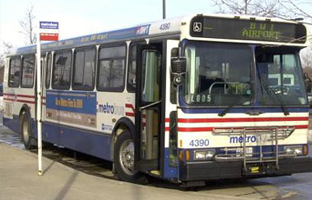 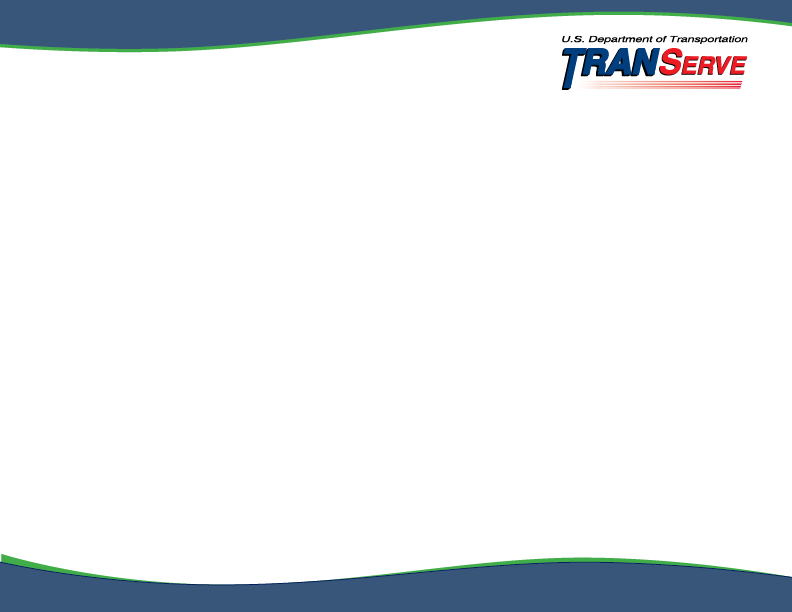 TRANServe’s Role
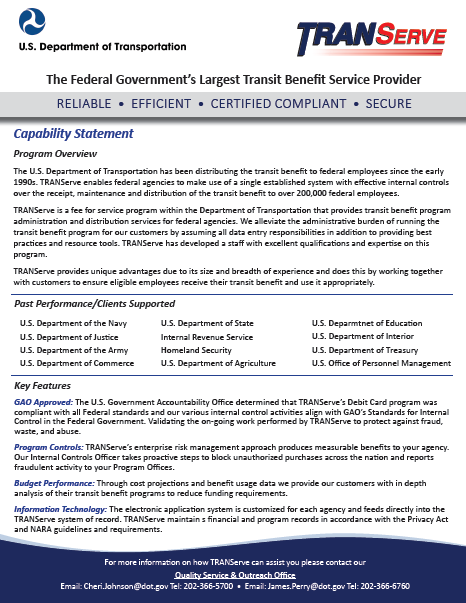 Administers the Transit Benefit Program
Distributes the transit benefit to agency qualified employees
Establishes best practices
Provides education, answers and support to Program Offices and Participants
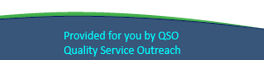 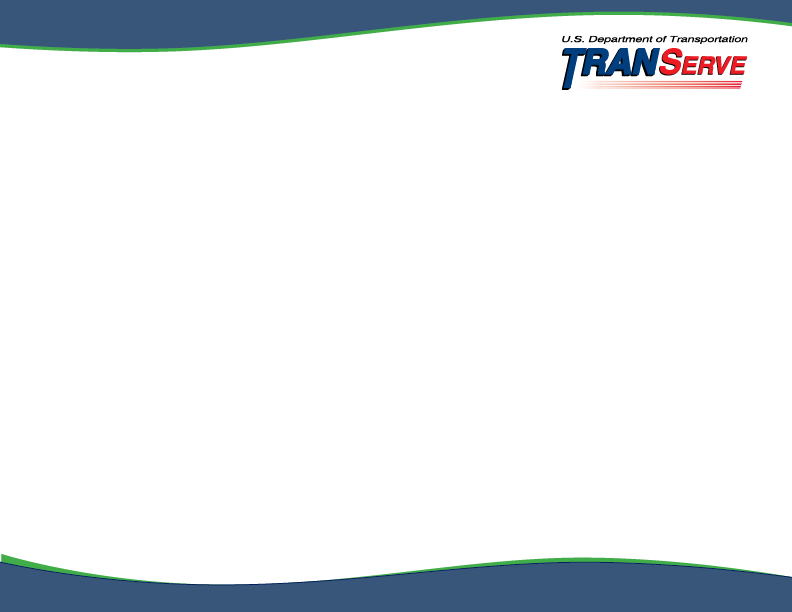 Your Roles and Responsibilities
Understand the Transit Benefit Program’s scope and limitations
Understand it is a violation of federal law to transfer or sell the transit benefit or to provide false or fraudulent information in order to obtain the benefit
Understand the potential penalties for misuse or false claims
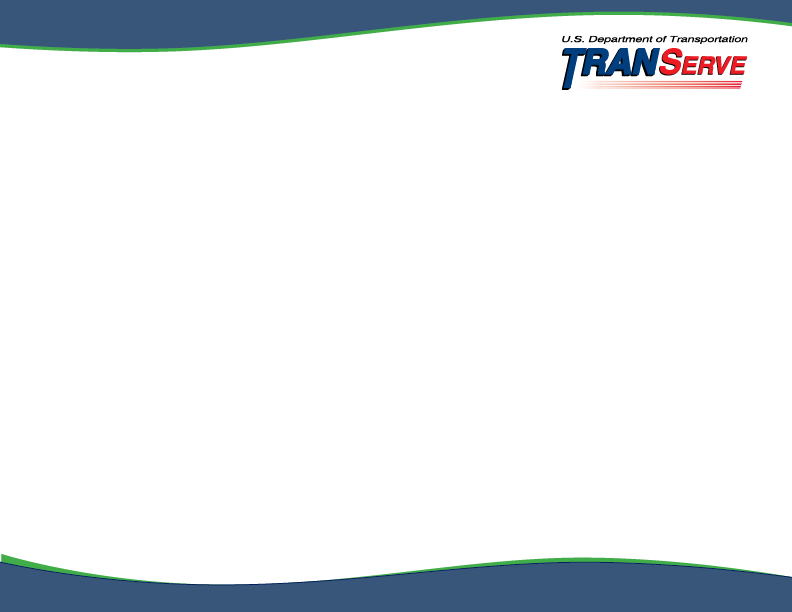 Your Roles and Responsibilities
To not be named on a worksite parking permit at any Federal agency, nor participate in a carpool
To use the transit benefit for home to work and work to home transportation only.
To Ensure the amount of transit benefit received does not exceed actual monthly commuting cost of public transportation
To recertify your application to update commuting expenses whenever your commuting method, work schedule or address changes
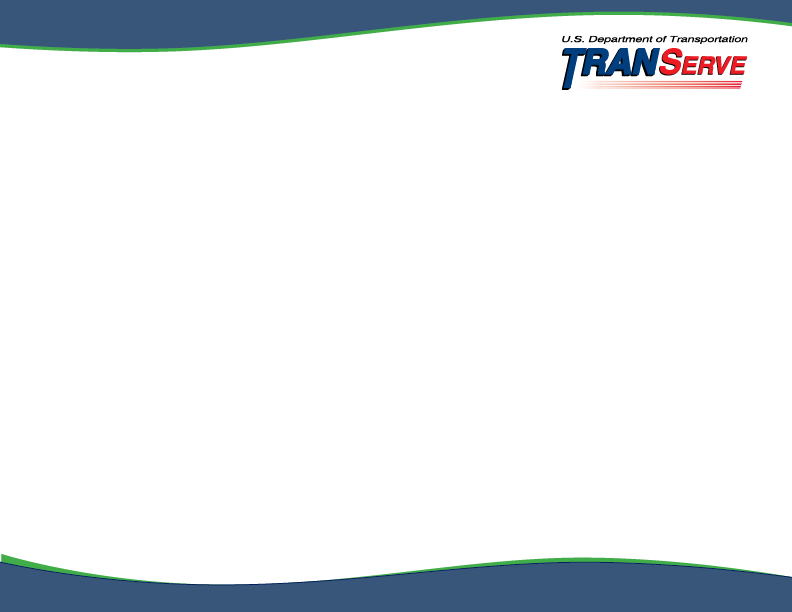 Legal Implications
Employees who misuse  the transit benefit are subject to appropriate administrative action including discipline and/or disqualification from future participation in the Transit Benefit Program.  
Disciplinary penalties can range from a letter of admonishment to removal from Federal Service, depending on the severity of the abuse.
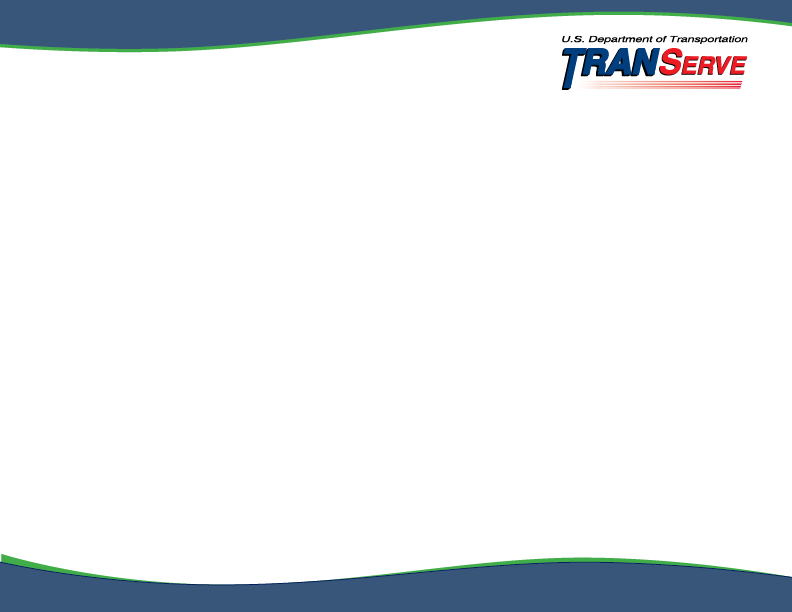 Use the Website: www.transportation.gov/transerve/
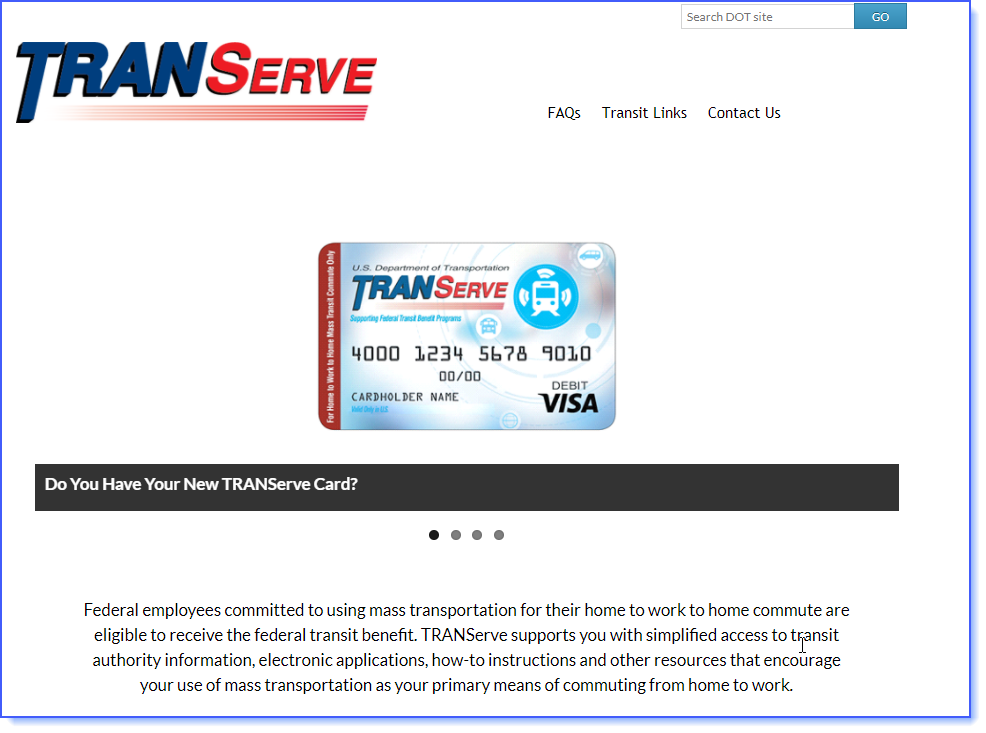 Apply
Recertify
TRANServe Card info
News
FAQs
Research mass transit commute
Subscribe
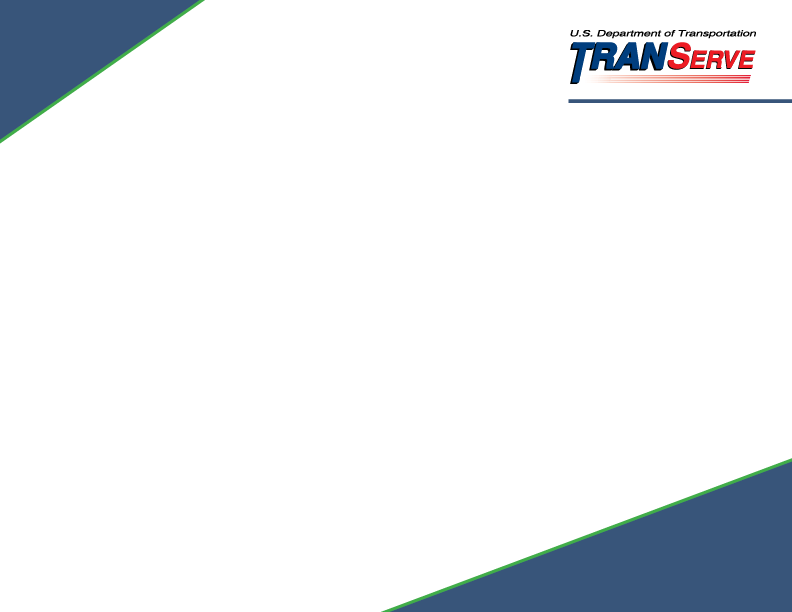 .
Knowledge Check 1
The Transit Benefit Program objective is to:
A.  Increase compensation of federal employees per month.
B.  Incentivize federal employees to use public transportation to reduce their contributions to traffic congestion and air pollution.
C.  Reward the employees for their hard work.
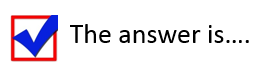 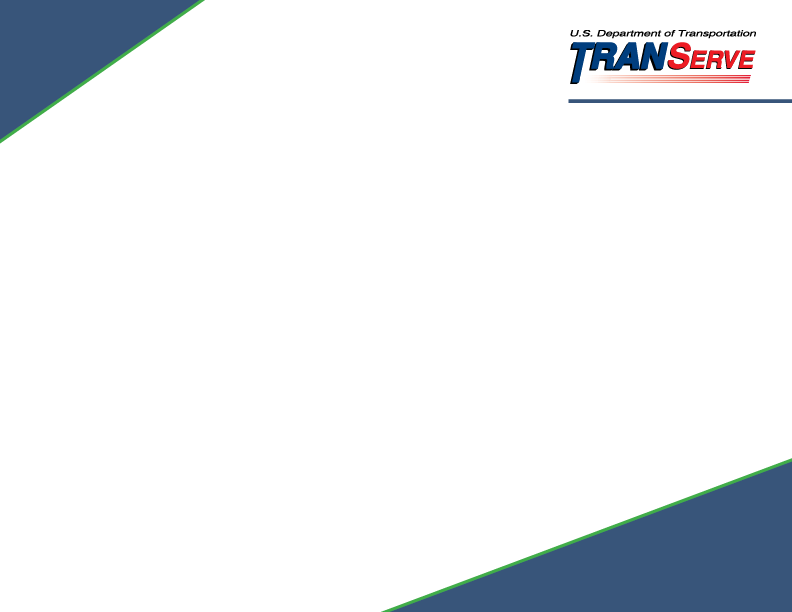 .
Knowledge Check 1
The Transit Benefit Program objective is to:
A.  Increase compensation of federal employees per month.
B.  Incentivize federal employees to use public transportation to reduce their contributions to traffic congestion and air pollution.
C.  Reward the employees for their hard work.
The Federal Workforce Transportation Fringe Benefit Program under Executive Order 13150  is designed to reduce traffic congestion and air pollution.
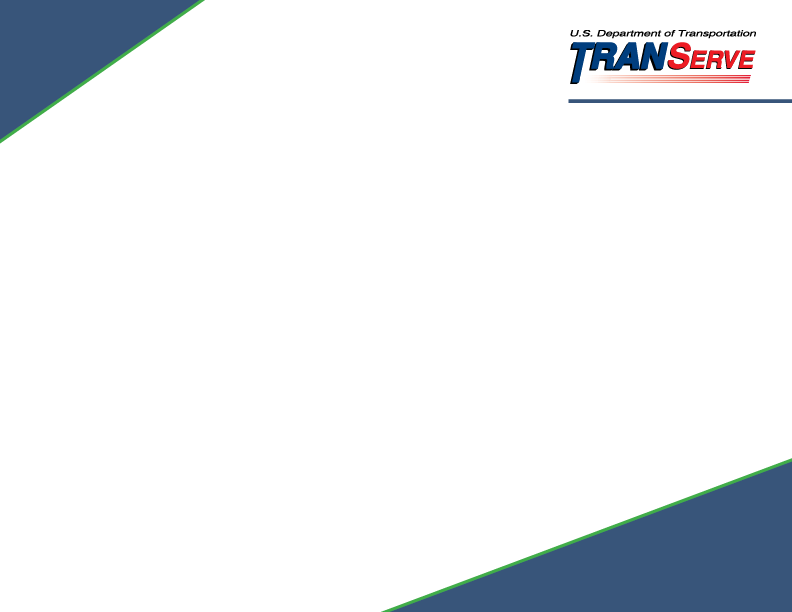 Knowledge Check 2
True or False?
If I misuse my transit benefit by selling it or over estimating my need for the benefit, I can be removed from federal service.
.
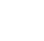 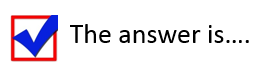 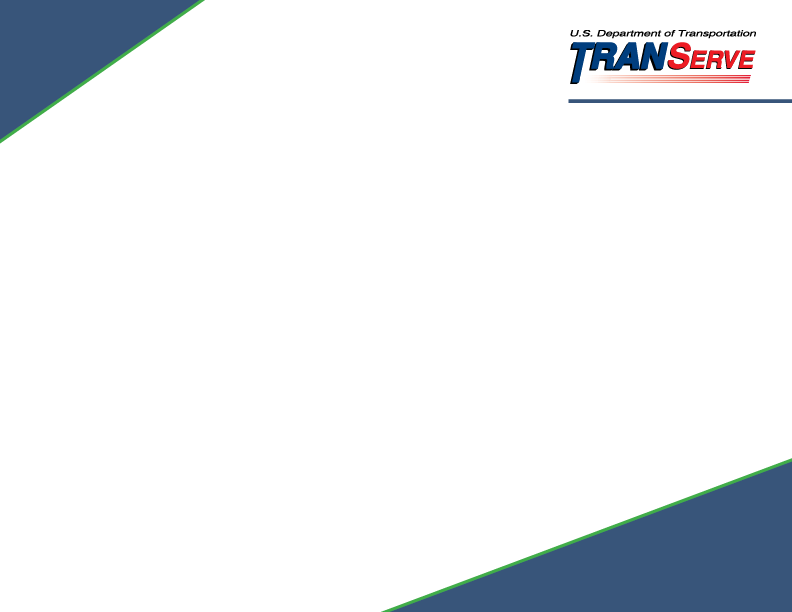 Knowledge Check 2
True or False?
If I misuse my transit benefit by selling it or over estimating my need for the benefit, I can be removed from federal service.
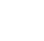 .
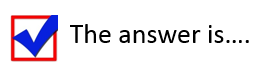 TRUE:  Disciplinary action can range from a letter of admonishment to removal from Federal Service, depending on the severity of the abuse.
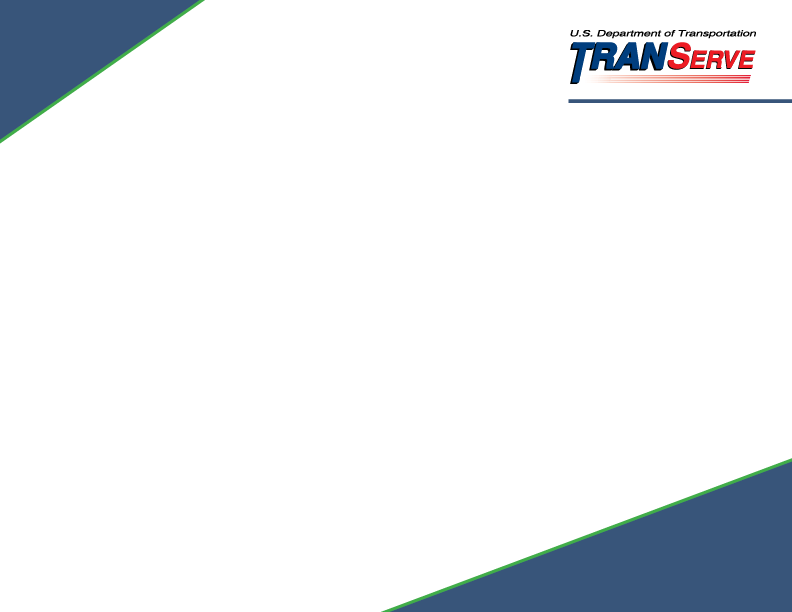 Knowledge Check 3
TRANServe’s  Role is:
A. To distribute the transit benefit to federal employees.
B. To administer the Transit Benefit Program.
C. To establish Best Practices.
D.  All of the above.
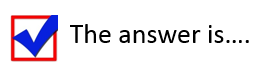 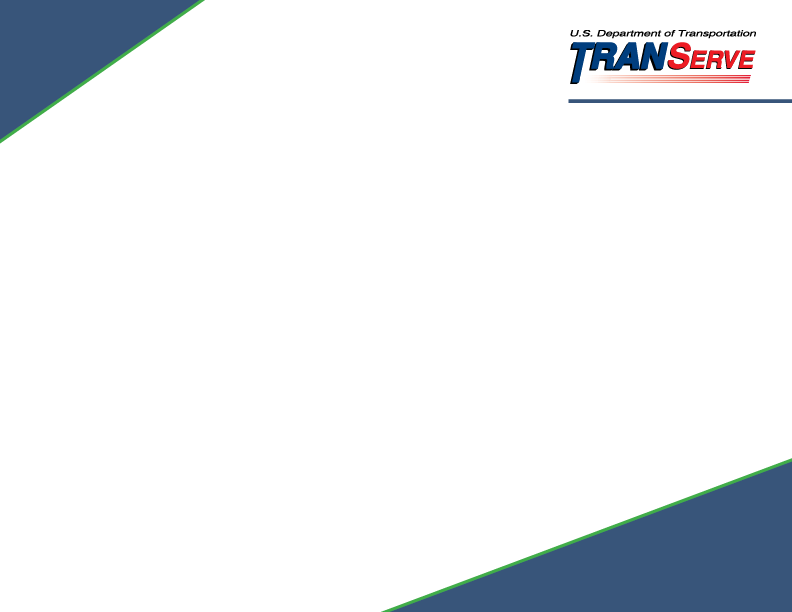 Knowledge Check 3
TRANServe’s  Role is:
A. To distribute the transit benefit to federal employees.
B. To administer the Transit Benefit Program.
C. To establish Best Practices.
D.  All of the above.
TRANServe delivers Transit Benefit Programs          and establishes Best Practices.
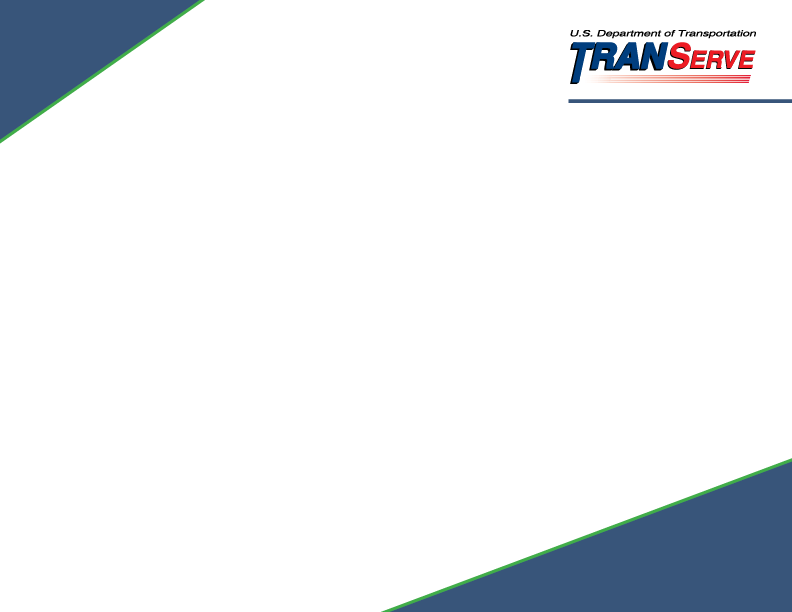 Knowledge Check 4
Jermaine plans to start teleworking.  
The next step is to:

A. Inform his supervisor.
B. Continue claiming his transit benefit without change.
C. Submit an updated application.
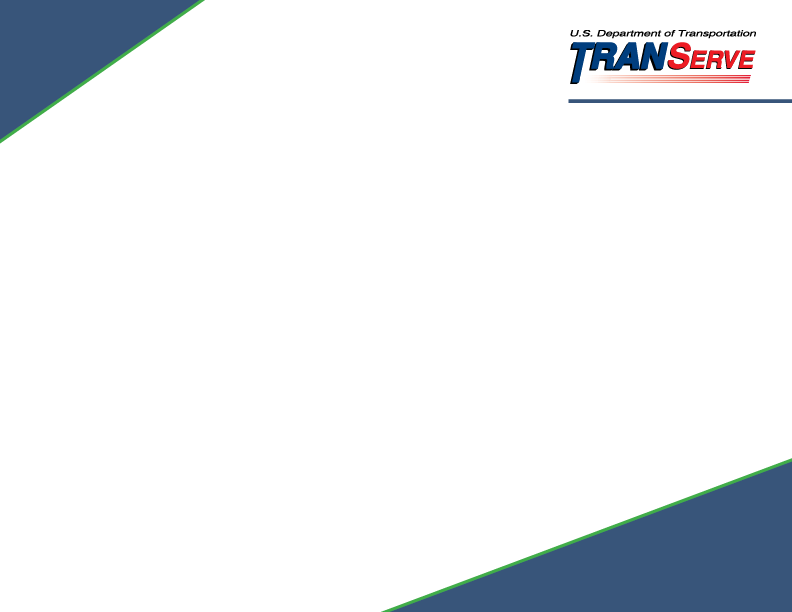 Knowledge Check 4
Jermaine plans to start teleworking.  
The next step is to:
A. Inform his supervisor.
B. Continue claiming his transit benefit without change.
C. Submit an updated application.
You are responsible to update your transit benefit application and commuting cost worksheet whenever you change your commuting method, work schedule, or address.
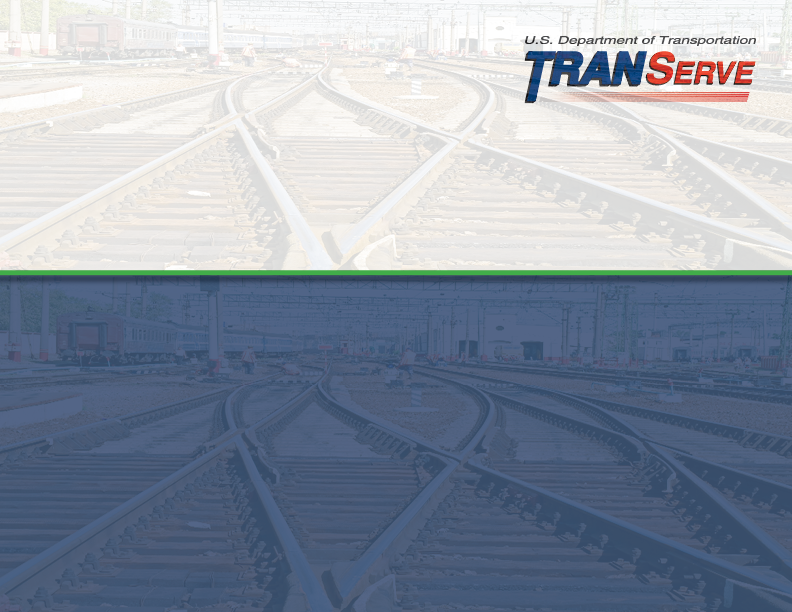 The 
Transit Benefit
Certification Statement
.
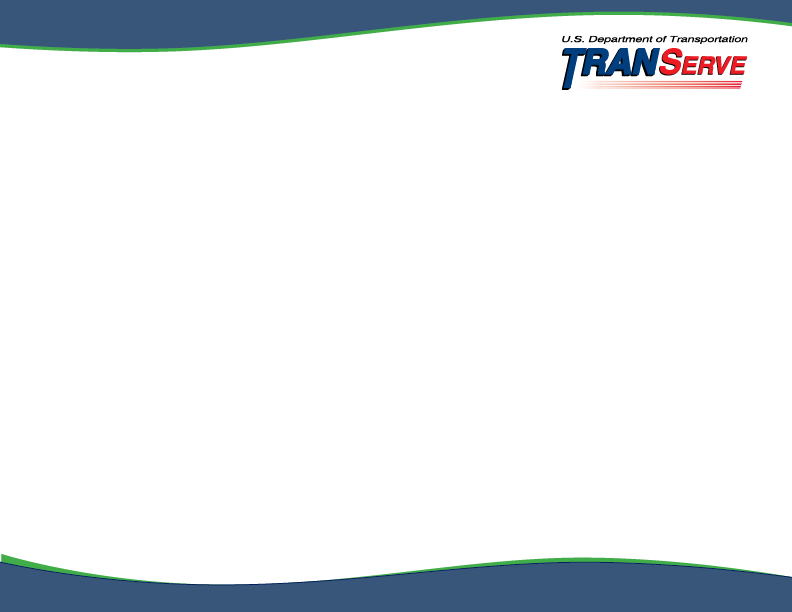 Certification Is Required
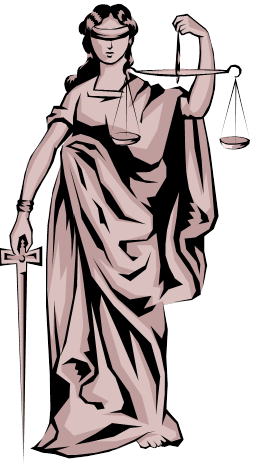 Certify:
“To formally and legally attest a specific statement to be true”
Before you can enroll in the Transit Benefit Program you must first certify that certain conditions are true about you.
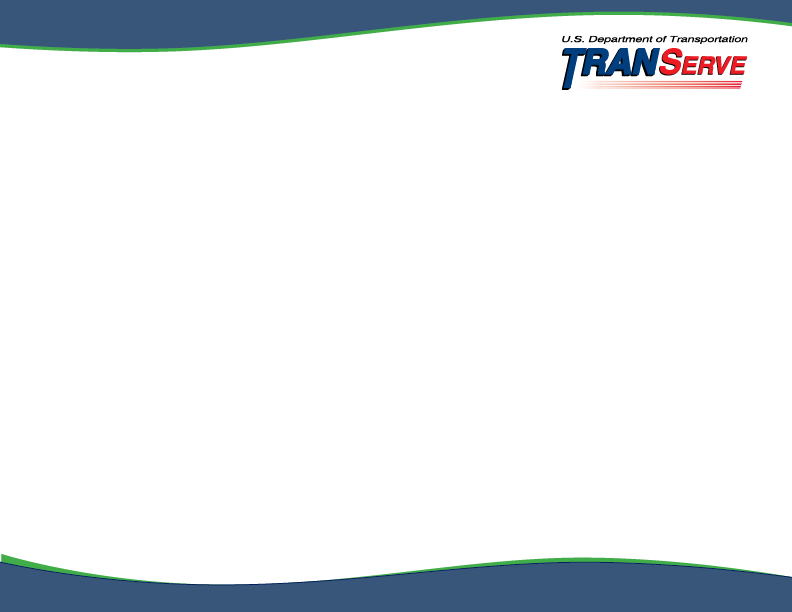 Read the Certification Statement Carefully
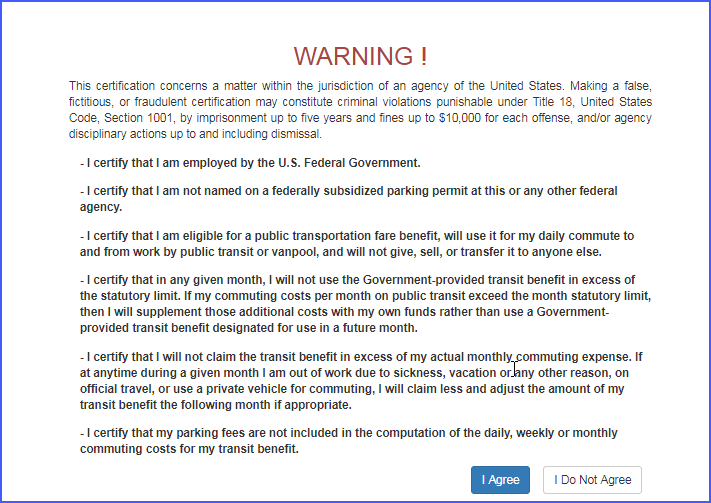 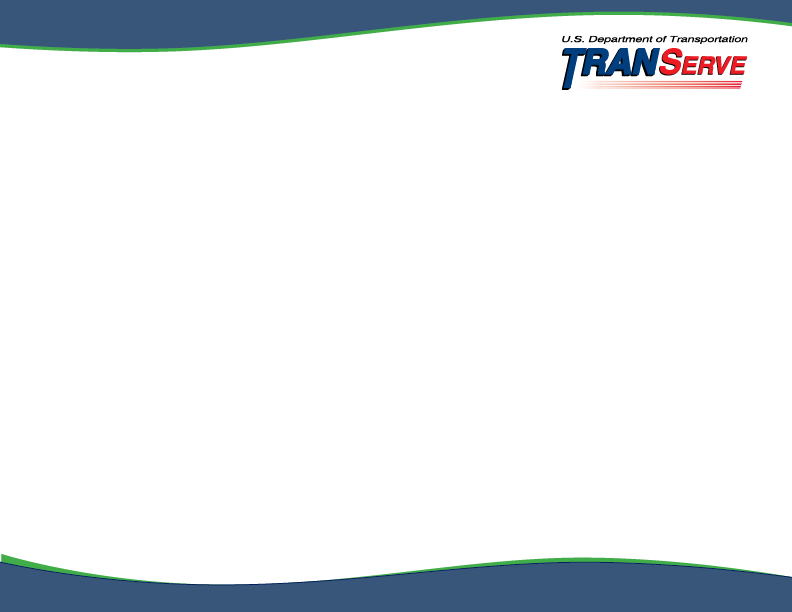 To What Must I Agree?
You Must agree:
 I am employed by the U.S. Federal Government.
I am not named on a federally subsidized parking permit, anywhere.
I am eligible for a public transportation fare benefit
I will use the benefit for my daily mass transit commute to and from work
I will not give, sell or transfer it to anyone else
I will not use the Government provided benefit in excess of the IRS limit
I will not claim an amount in excess of my actual monthly commuting expense
I will not include parking fees as part of my commuting cost worksheet
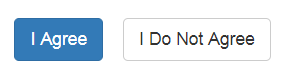 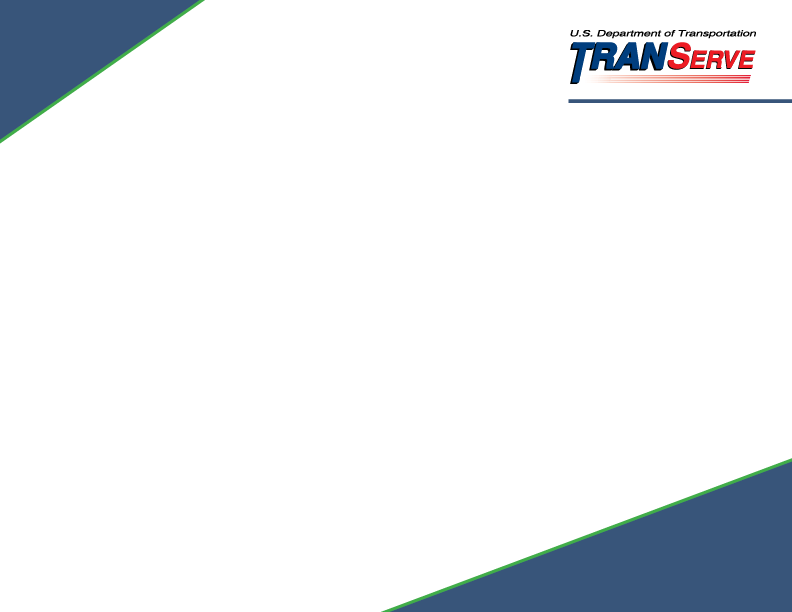 Knowledge Check 5
Keeva joined a carpool after commuting on the train for 5 years. She received the maximum benefit per month for her commute. She sold her benefit since she believes the benefit belongs to her. Was this the correct course of action?
Yes
No
The answer is….
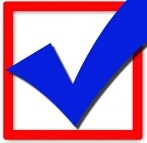 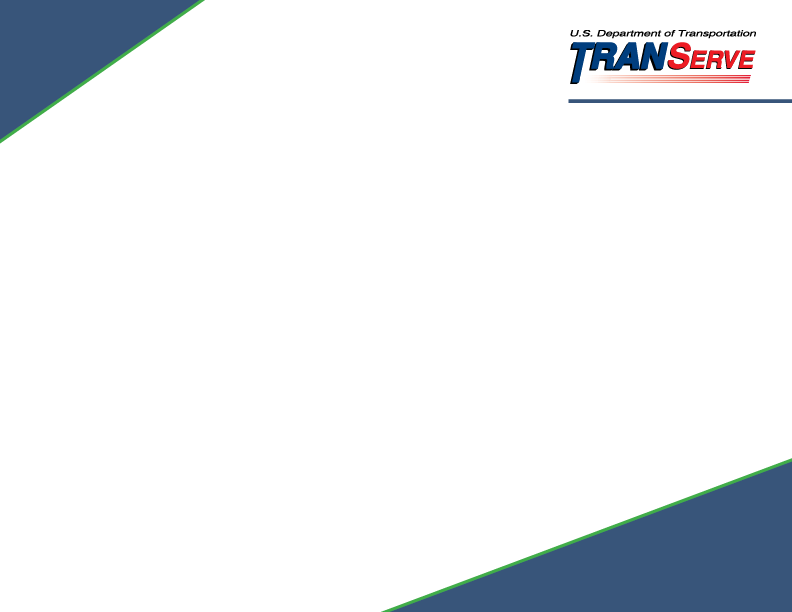 Knowledge Check 5
Keeva joined a carpool after commuting on the train for 5 years. She received the maximum benefit per month for her commute. She sold her benefit since she believes the benefit belongs to her. Was this the correct course of action?
Yes
No
It is against the law to give away or sell the Transit Benefit
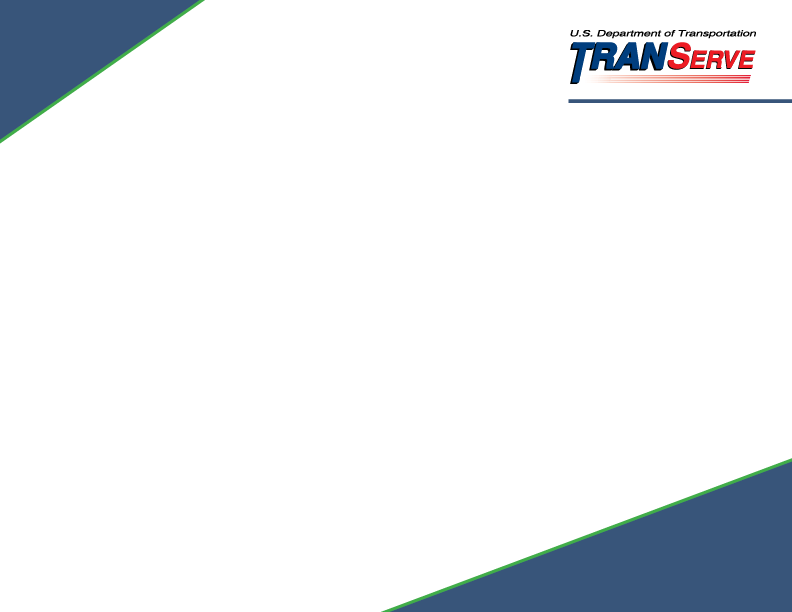 Knowledge Check 6
Hayly commutes from Virginia to get to work.  Her commuting costs are $284 per month.  She is eligible to receive additional transit benefit since her commute is so costly.
True
False
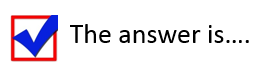 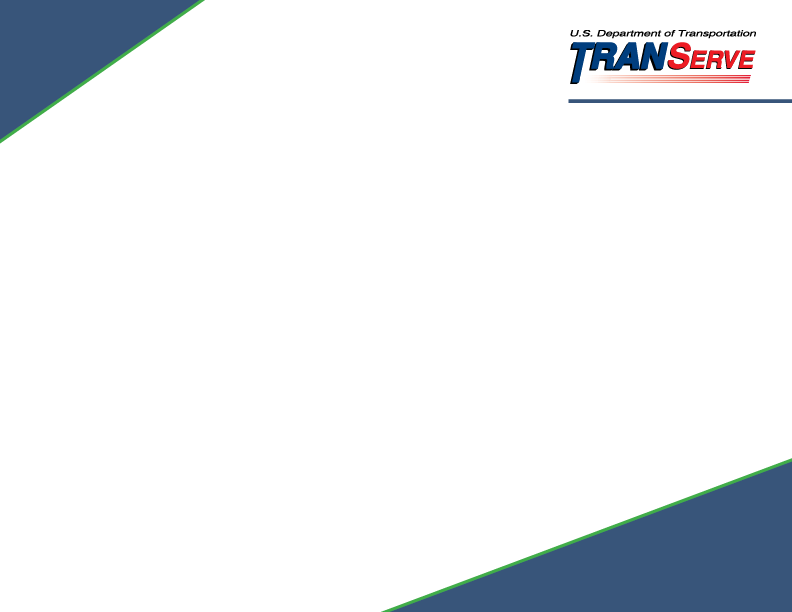 Knowledge Check 6
Hayly commutes from Virginia to get to work.  Her commuting costs are $284 per month.  She is eligible to receive additional transit benefit since her commute is so costly.
True
False
The federal government 
may provide up to the IRS maximum for mass transportation commuting costs.  Hayley must cover the  additional amount, “out of pocket”.
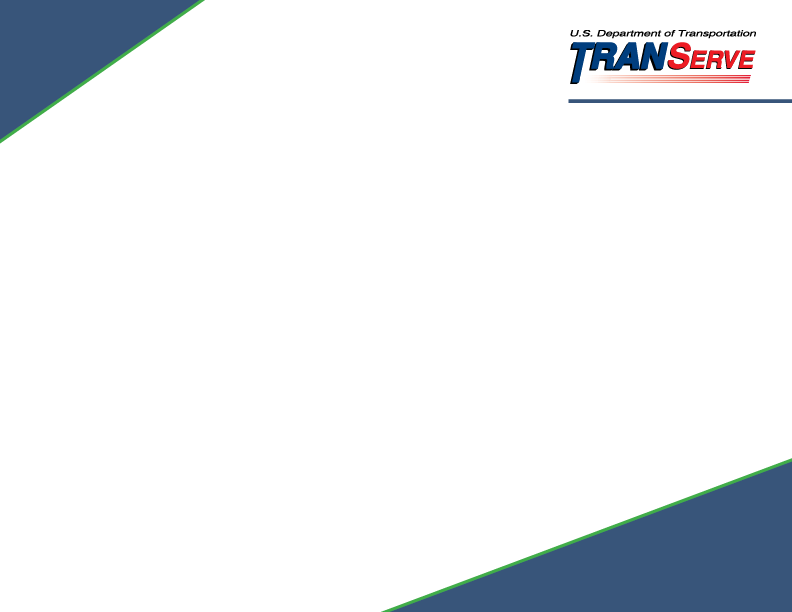 Knowledge Check 7
Becky chooses to ride in a carpool.  She is eligible to receive the transit benefit.   
True
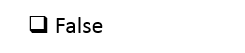 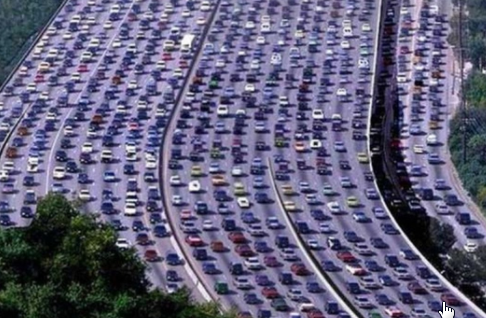 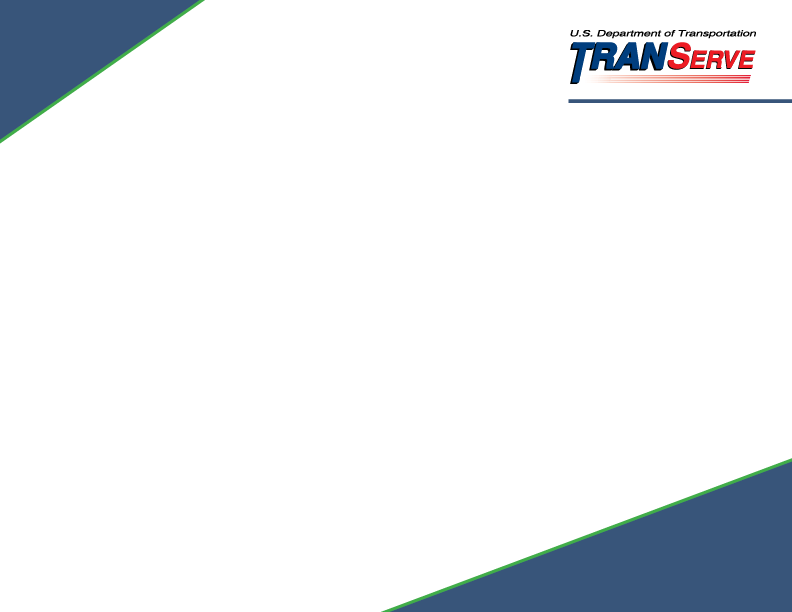 Knowledge Check 7
Becky chooses to ride in a carpool.  She is eligible to receive the transit benefit.   
True
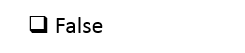 False. The Federal Transit Benefit is for federal employees who choose to commute
 on mass transit in a commuter highway vehicle.  This includes bus, rail, light rail and an authorized vanpools.
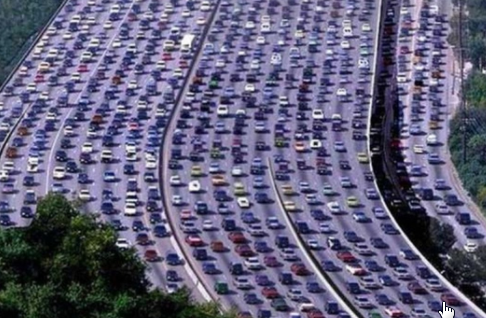 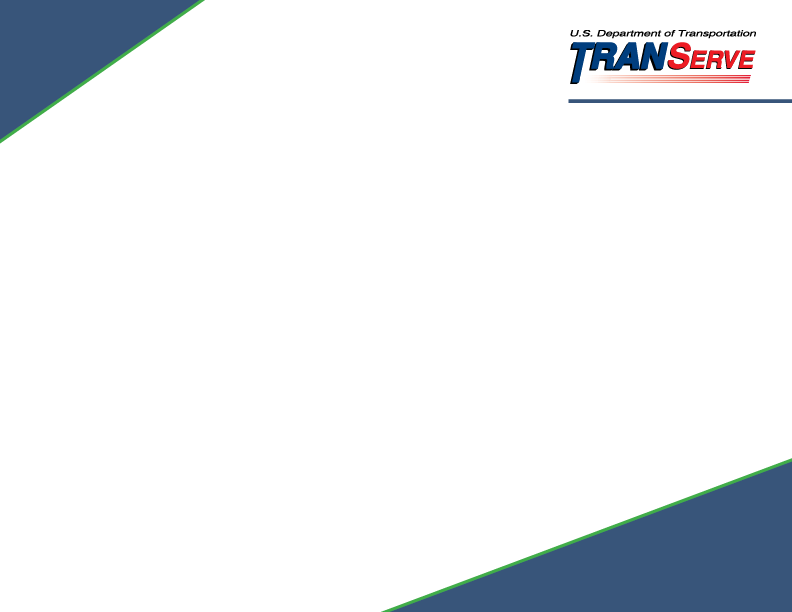 Knowledge Check 8
Ivan rides mass transit and parks in the lot near the station.  He includes his parking fees in the computation of his monthly commuting cost. He is right to do this.
True
False
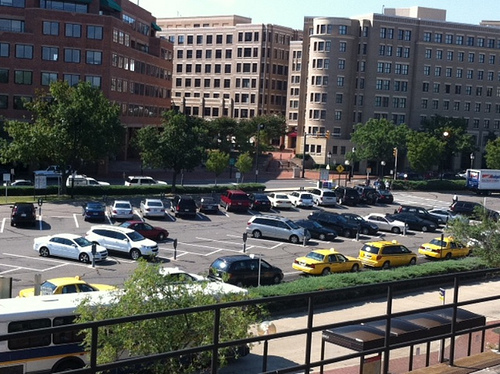 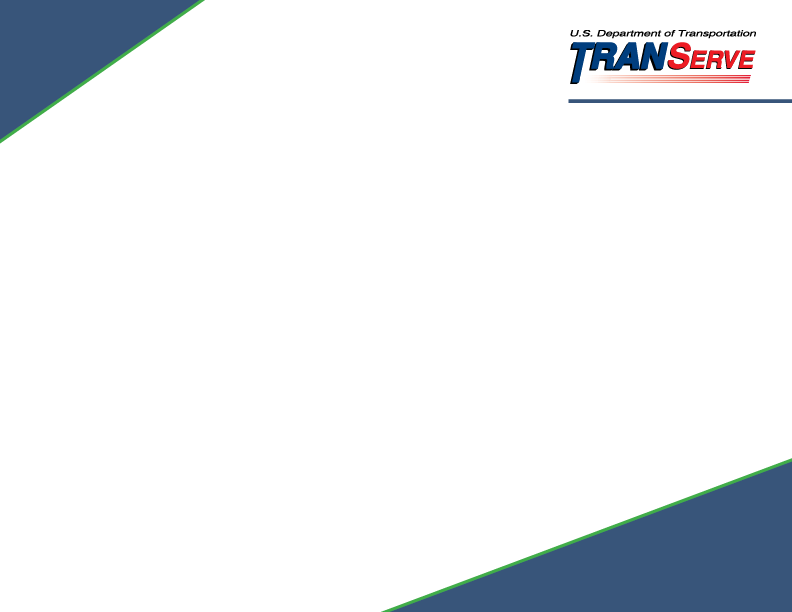 Knowledge Check 8
Ivan rides mass transit and parks in the lot near the station.  He includes his parking fees in the computation of his monthly commuting cost. He is right to do this.
True
False
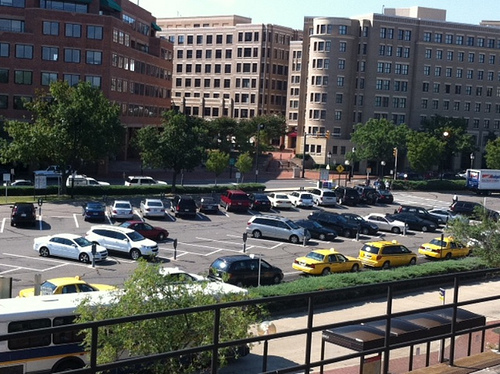 FALSE - The Federal Transit Benefit is exclusively for your home-to-work-to-home commute on mass transportation.  Any other use is actionable as fraud, waste, or abuse of federal funds
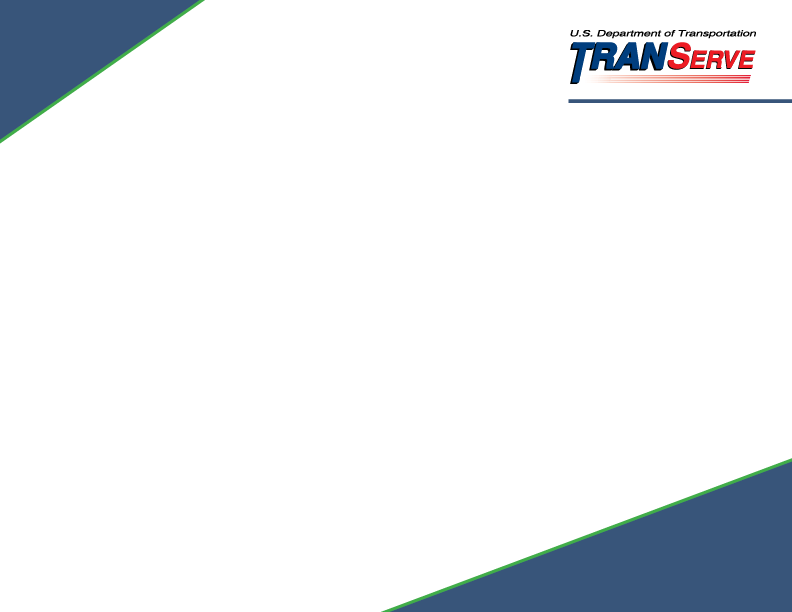 Knowledge Check 9
Ciera and her supervisor agree she may telework two days each week, indefinitely. Her transit benefit is $25 per week. Now that she does not commute every day, her correct course of action is to:
A. Thank her supervisors’ for his/her understanding.
B. Continue claiming her transit benefit without change.
C. Change her transit benefit to $15 per week or $60 per month.
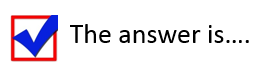 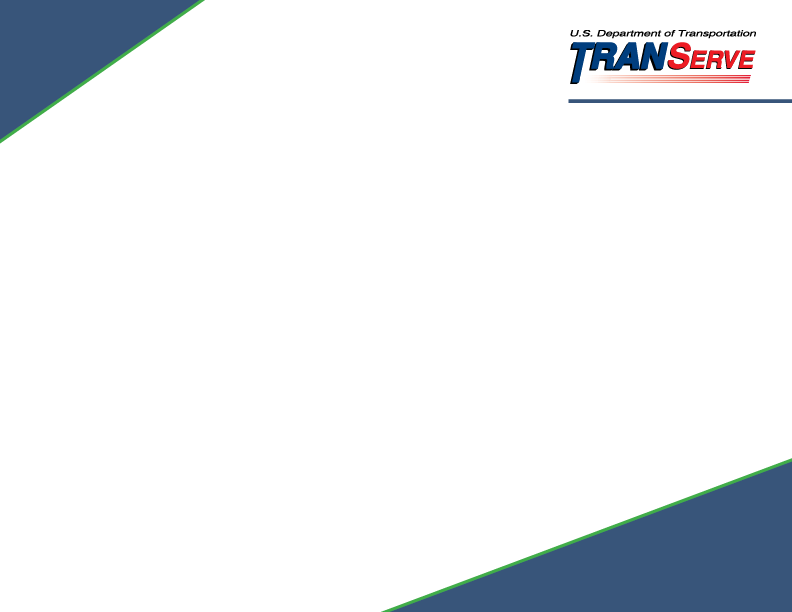 Knowledge Check 9
Ciera and her supervisor agree she may telework two days each week, indefinitely. Her transit benefit is $25 per week. Now that she does not commute every day, her correct course of action is to:
A. Thank her supervisors’ for his/her understanding.
B. Continue claiming her transit benefit without change.
C. Change her transit benefit to $15 per week or $60 per month.
You must  update your                                         application and change your benefit amount whenever your commuting expenses change.
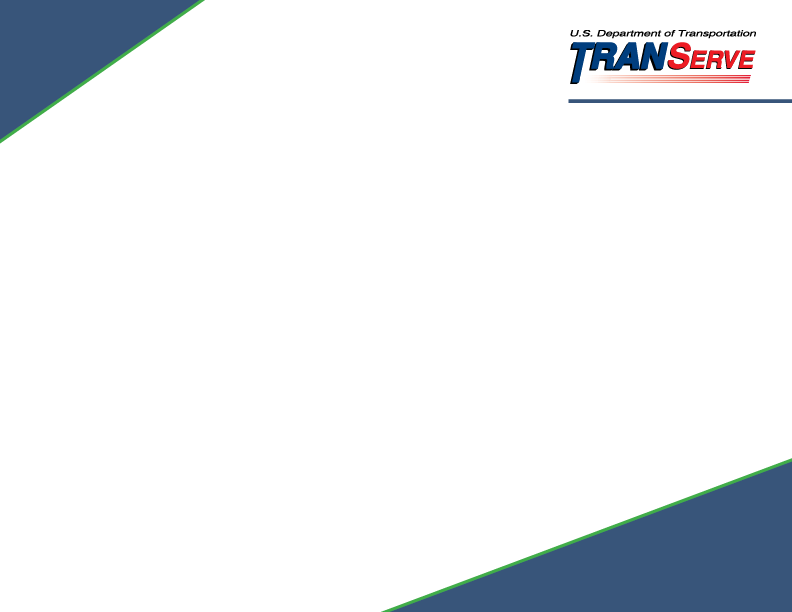 Knowledge Check 10
James is going to an off-site meeting.  He is using mass transportation to travel to and from the meeting.  Since he has extra funds on his TRANServe Card he decides to use his transit benefit.  This is the correct course of action.

True
False
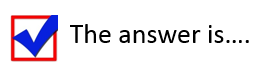 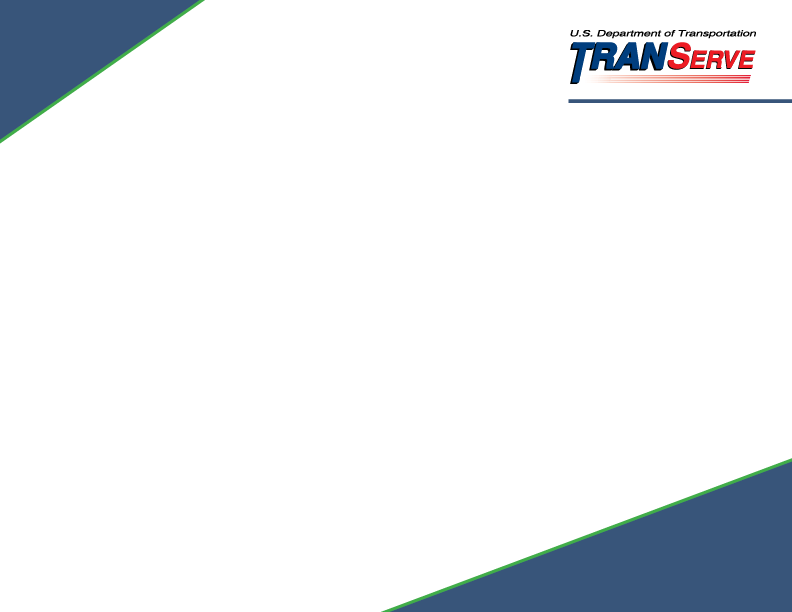 Knowledge Check 10
James is going to an off-site meeting.  He is using mass transportation to travel to and from the meeting.  Since he has extra funds on his TRANServe Card he decides to use his transit benefit.  This is the correct course of action.
True
False

Travel to an off-site meeting or training class is an office expense.  The Transit Benefit is provided solely for your home-to-work-to-home commute via mass transportation.  “Extra” funds are swept back to your Agency at the end of the monthly cycle.  A permanent change requires that you update your
 application  so you do not tie up much 
needed funds.
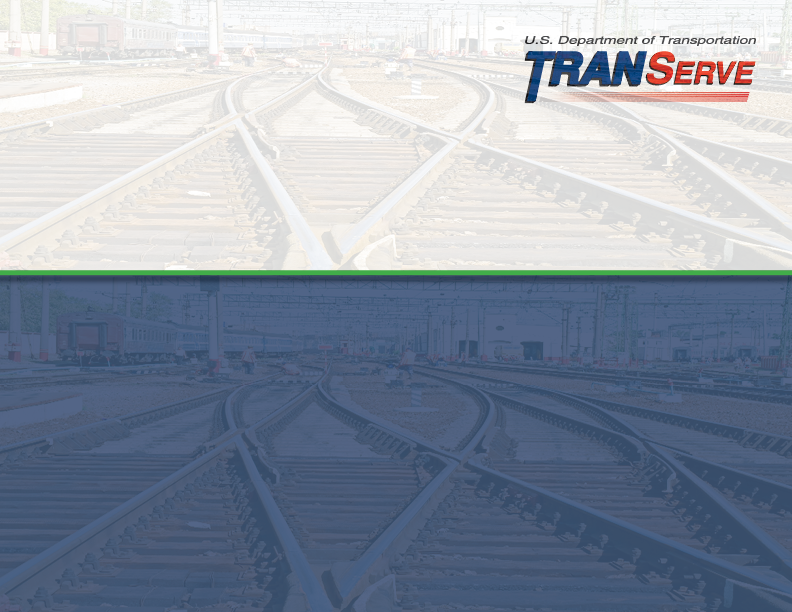 Congratulations!
You have successfully completed 
TRANSIT BENEFIT 
INTEGRITY  AWARENESS
TRAINING



To receive credit for this course in an electronic learning management system , you must click “Yes, I completed the course” at the bottom of this screen.
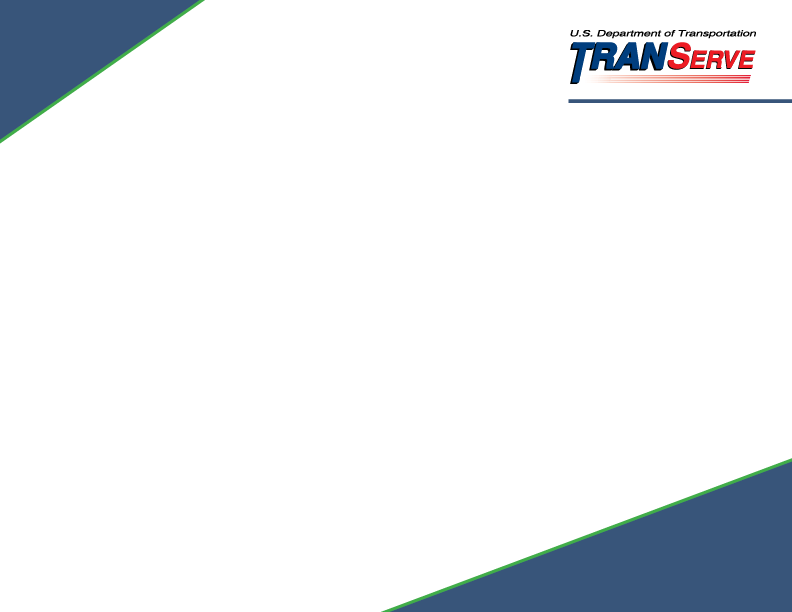 Thank you for choosing to commute using mass transit.

Additional information is available on our Website:  

https://www.transportation.gov/transerve/faq 

For Agency specific questions, please contact Gulf Coast Ecosystem Restoration Council Transit Benefit Program Office.